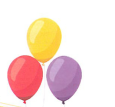 الوحدة الأولى
مجال الرسم
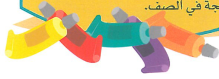 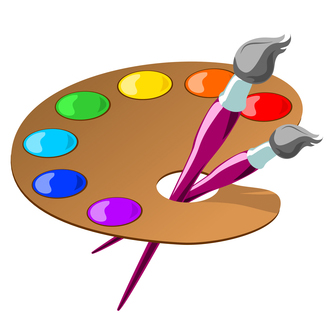 الضوء والظل والثمار
الموضوع الثاني:
تعتمد الرؤية البصرية على حساسية شبكة العين للضوء المنبعث من الأجسام المضيئة، أو المنعكس عن الأجسام المضاءة،
إستراتيجية العصف الذهني
عــــددي مصـــادر الضــــــوء ؟
مصــــادر الضـــــوء
 
فالضوء إما أن يكون من مصدر طبيعي كالشمس والنجوم، أو من مصدر صناعي كالمصابيح والشموع. الشكل (12).
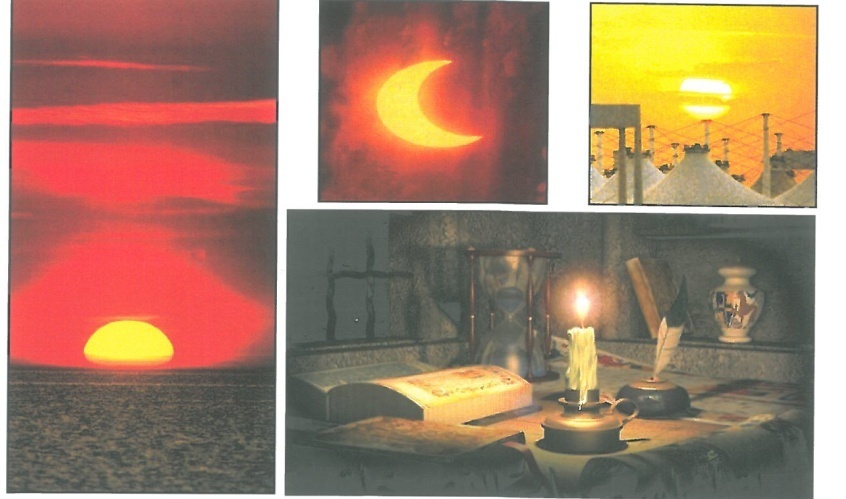 وينتشر الضوء الطبيعي والصناعي على شكل أشعة متوازية ومنفرجة، وعندما يقع على جسم معتم أوغير شفاف في مسار هذه الأشعة تنشأ ثلاث مناطق:
 الأولــــى / مضاءة تقابل الضوء،
 والثانيـــة / في الجهة الأخرى وهي غير مضاءة تسمى الظل الحقيقي، 
الثالثـــة / فتظهر على السطح الموجود عليه الجسم على شكل خيال يسمى الظل الساقط،
(1)
(1)
(2)
(2)
(3)
(3)
1- منطقة الضوء 
2- الظل الحقيقي
3- الظل الساقط
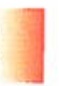 الشكل (13)
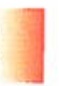 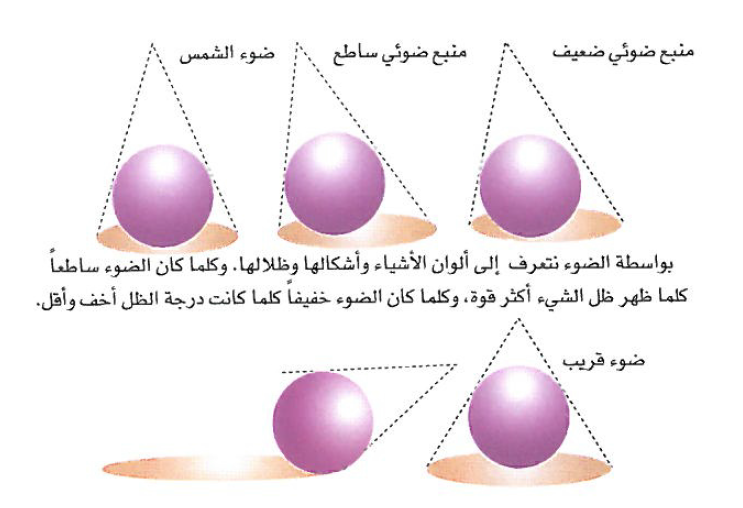 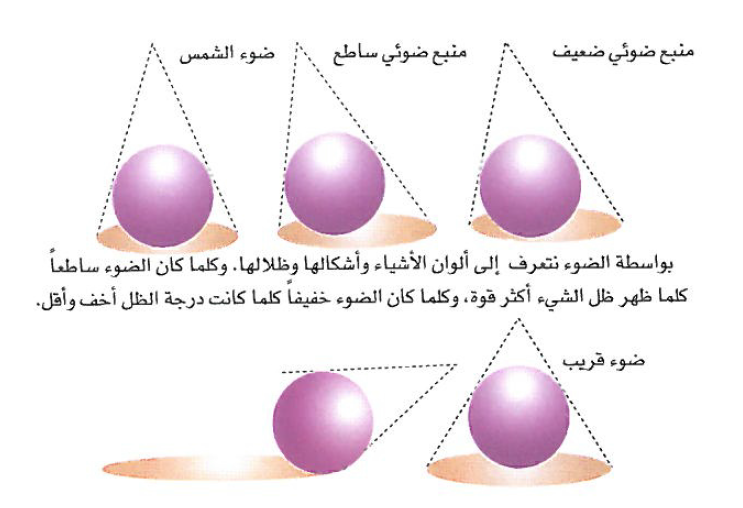 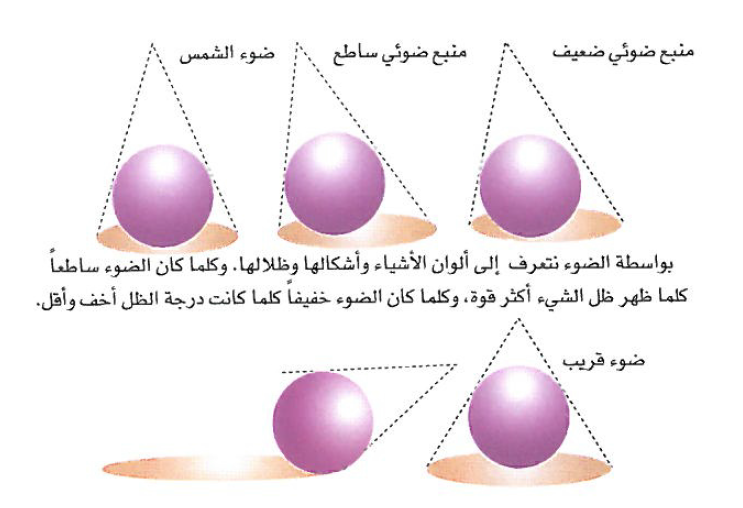 بواسطة الضوء نتعرف إلى ألوان الأشياء وأشكالها وظلالها. وكلما كان الضوء ساطعًا كلما ظهر ظل الشيء أكثر قوة. وكلما كان الضوء خفيفًا كلما كانت درجة الظل أخف وأقل.
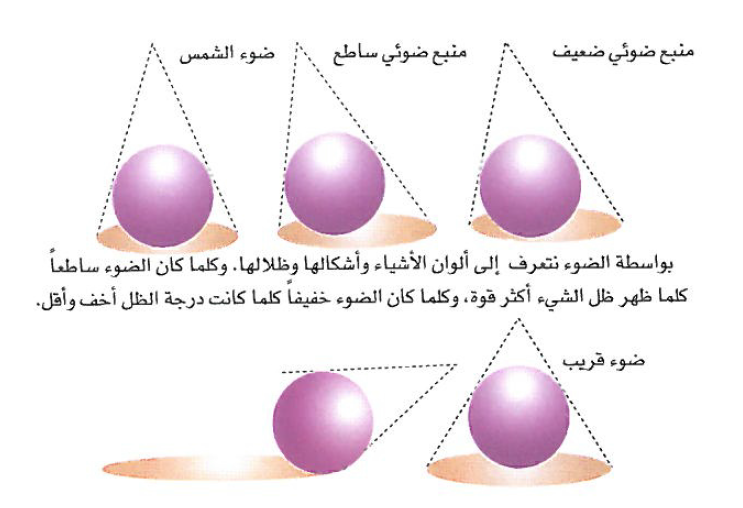 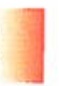 الشكل (13)
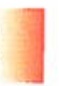 إستراتيجية الحوار والمناقشـــــة
عددي الشكال الهندسية؟
الجســـم الكـروي
من أبسط الأشكال الهندسية، ويتكرر وجوده في الطبيعة في عناصر متنوعة،
استراتيجية التخيّل
أذكـــري أماكن وجــــود الشكـــــل الكـــروي من حولنـا ؟
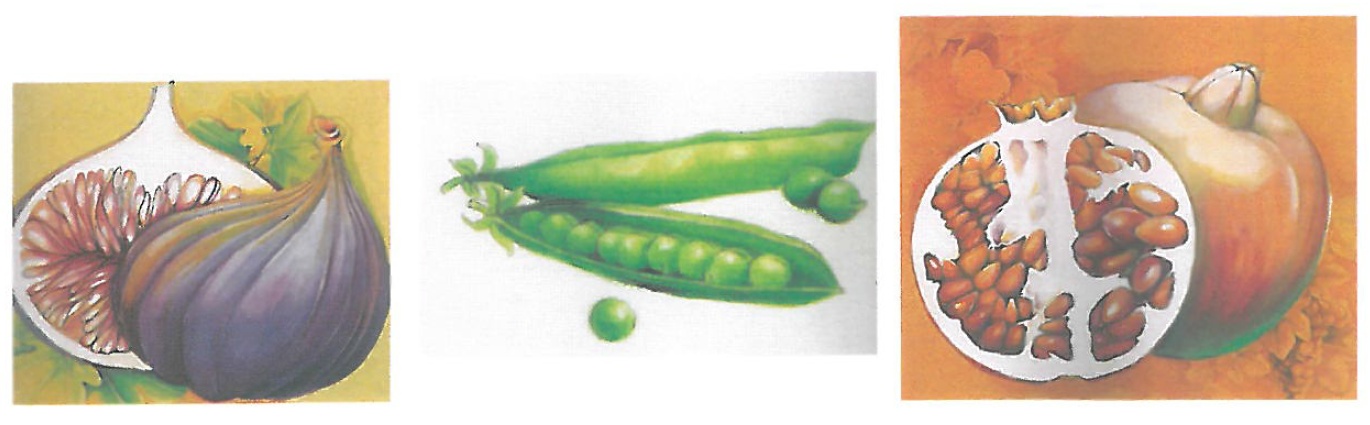 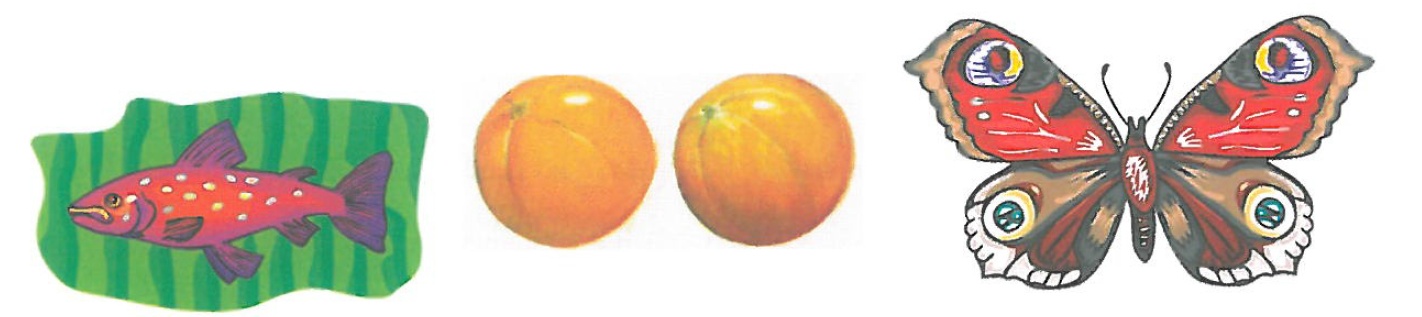 الشكل (14)
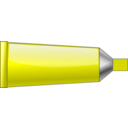 نشاط (1):
لنحاول رسم الشكل الدائري دون تردد وإعادة رسم الخطوط الدائرية مرة بعد أخرى، نجد أننا مع التدريب المستمر نكون قد تمكنا من رسم الدائرة بشكل صحيح.
إستراتيجية قراءة النــــــص
صغيرتي /
أفتحي الكتاب صـــــ23 وأقرئي معنى الإيهام بالتجسيم؟
الإيهـــــام بالتجسيم
إبراز الأبعاد الثلاثة على مسطح ذي بعدين، لان توزيع الظل والنور على الدائرة يعطينا إحساسًا بالتجسيم في الجسم الكروي،
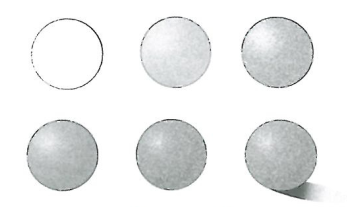 أساليب توزيع الضوء والظل على الأجسام الكروية،
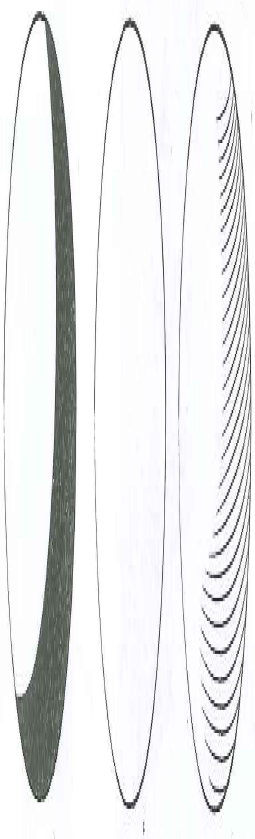 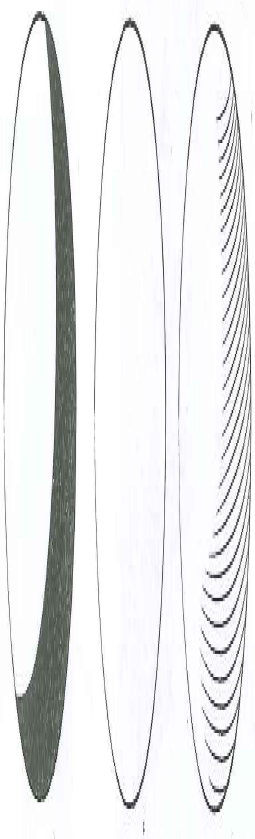 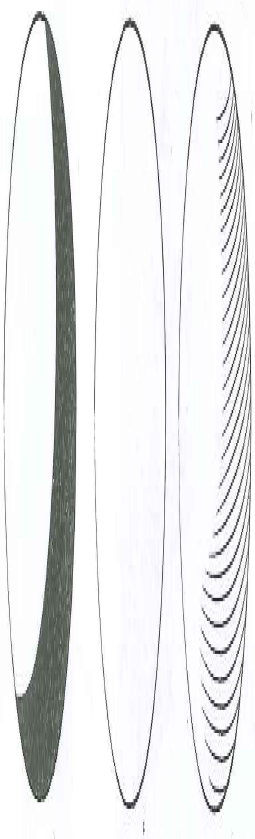 أسلوب التخطيط
أسلوب الدعك
أسلوب التنقيط
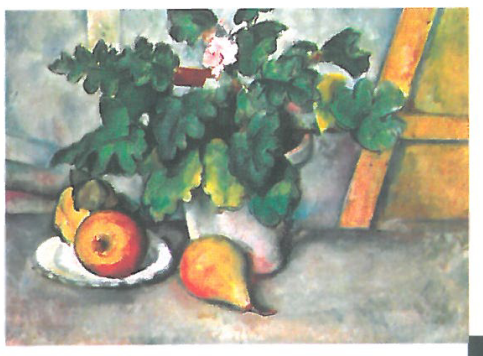 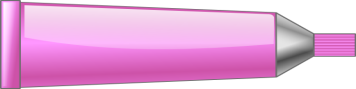 رسم الأجسام الكروية:
وقد تناول العديد من الفنانين العالميين والمحليين موضوع رسم الأجسام الكروية، التي تمثلت في رسم ثمار الفاكهة، وبرزت في لوحاتهم. وقد برز في هذا المجال الفنان العالمي"بول سيزان" كأحد أبرز الفنانين الذين أبرزوا دور الضوء والظل في  إبراز جمال اللون وقوته، الأشكال (19،18،17).
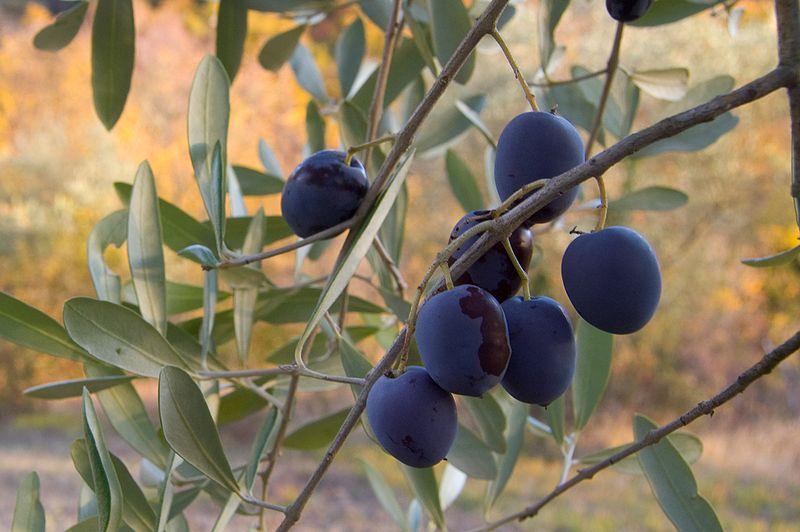 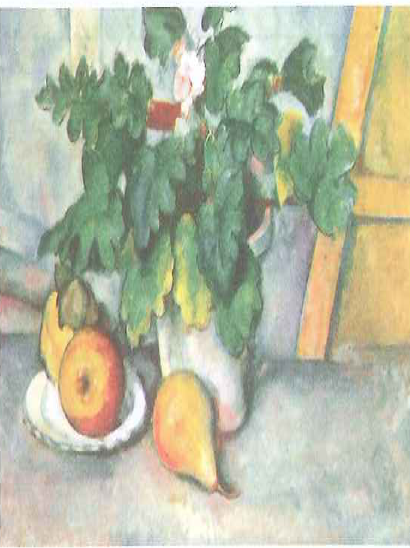 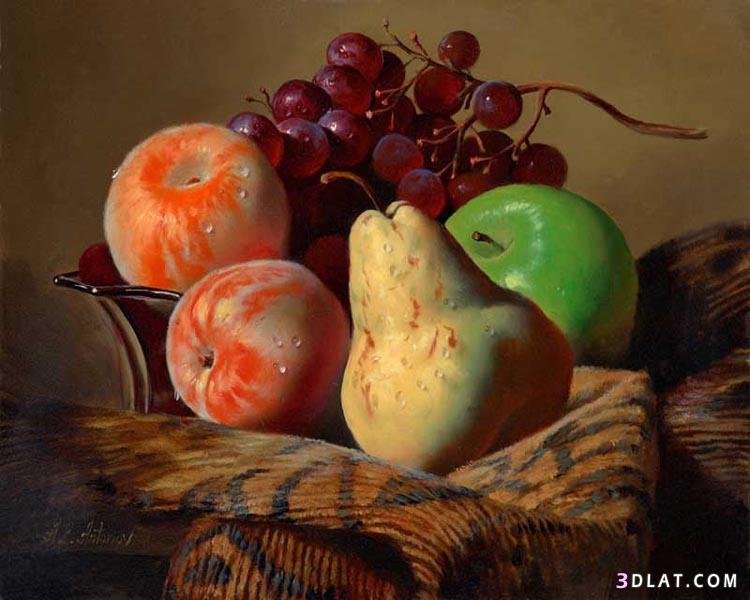 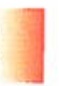 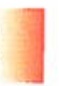 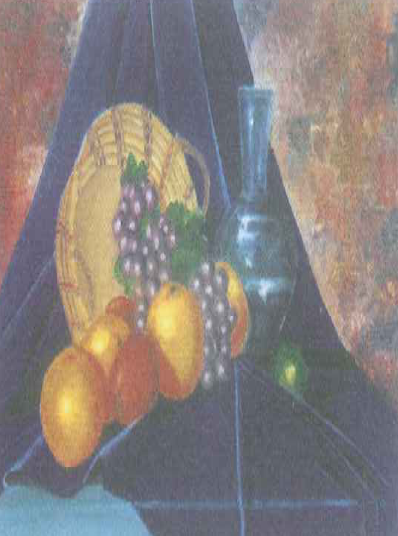 الشكل (19)
الفنانة السعودية "زهرة الضامن".
ألوان الباستيل:
ويعتبر الرسم بألوان الباستيل من أكثر التقنيات استخدامًا، فهو يساعد في الحصول على ألوان مظللة أو ممتزجة الواحدة في الأخرى.
توجد ألوان الباستيل على شكل قضبان أو أقلام، وتتميز الأقلام بالصلابة، أما القضبان فهي طرية وسهلة الكسر وهي متنوعة الأشكال،
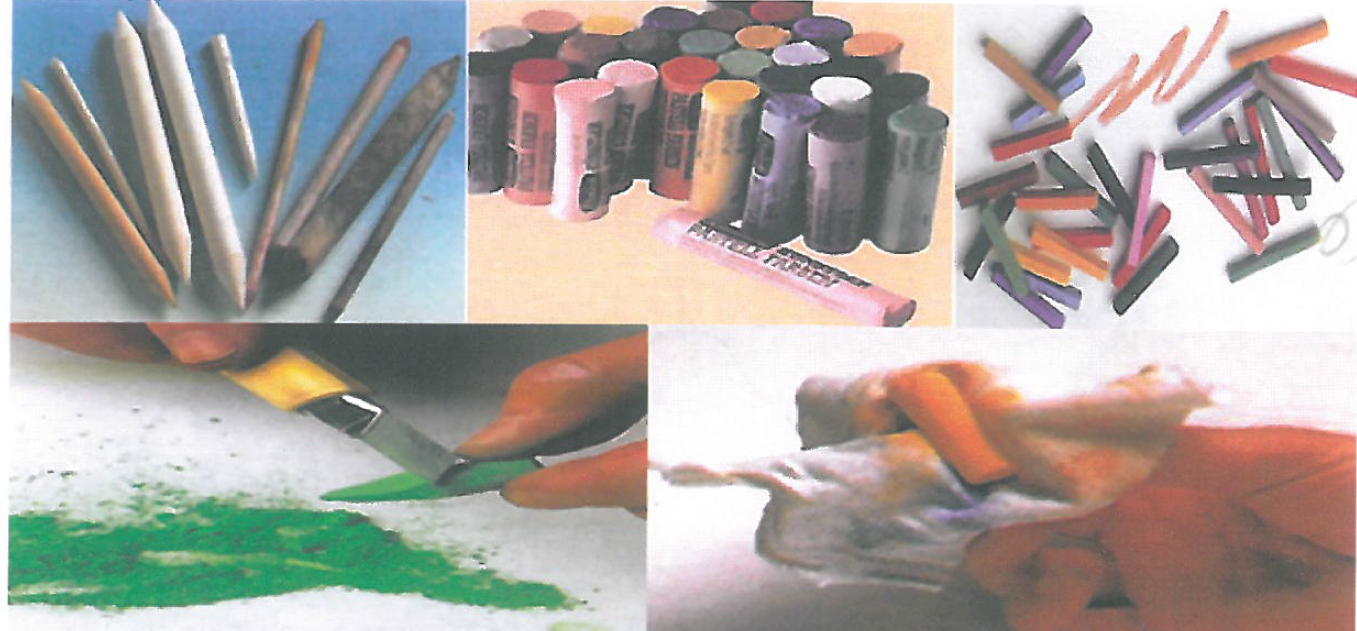 الشكل (20)
تطبيق على ألوان الباستيل:
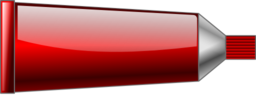 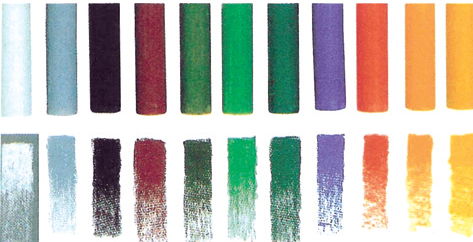 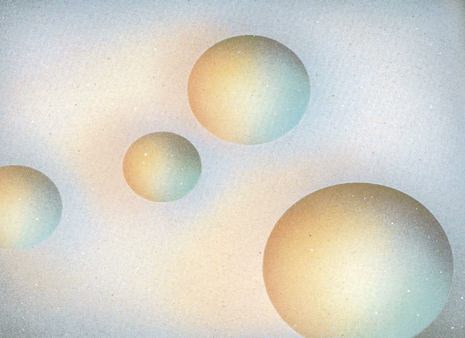 الشكل (21)
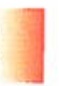 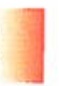 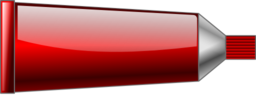 خطوات رسم الثمرة وتلوينها:
سنقوم برسم ثمرة وتلوينها بألوان الباستيل، مع التأكيد على الضوء والظل فيها باتباع مايلي:
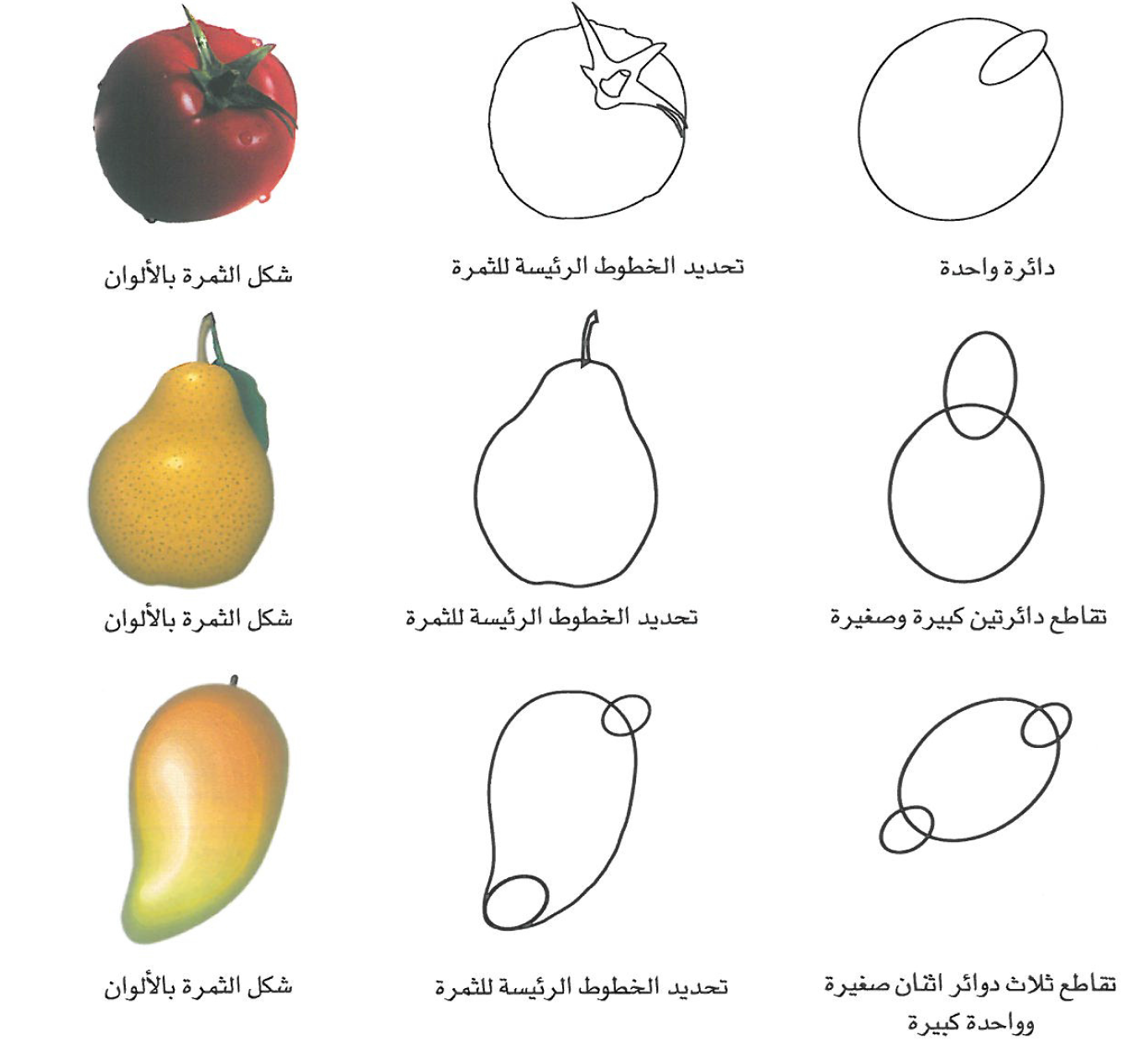 تحديد الخطوط الرئيسة للثمرة
دائرة واحدة
شكل الثمرة بالألوان
الشكل (22)
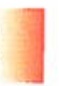 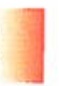 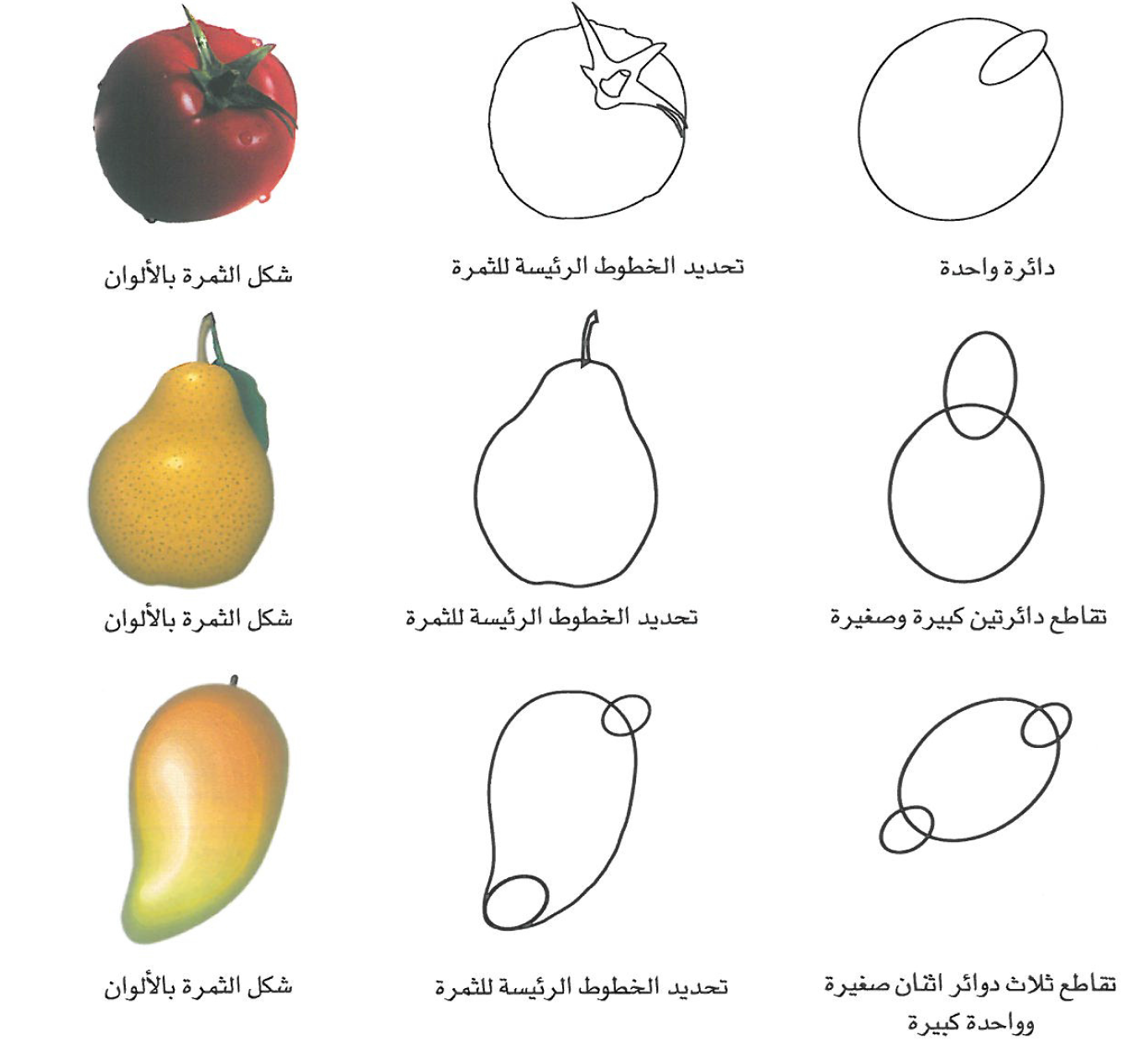 تقاطع دائرتين 
كبيرة وصغيرة
شكل الثمرة بالألوان
تحديد الخطوط الرئيسة للثمرة
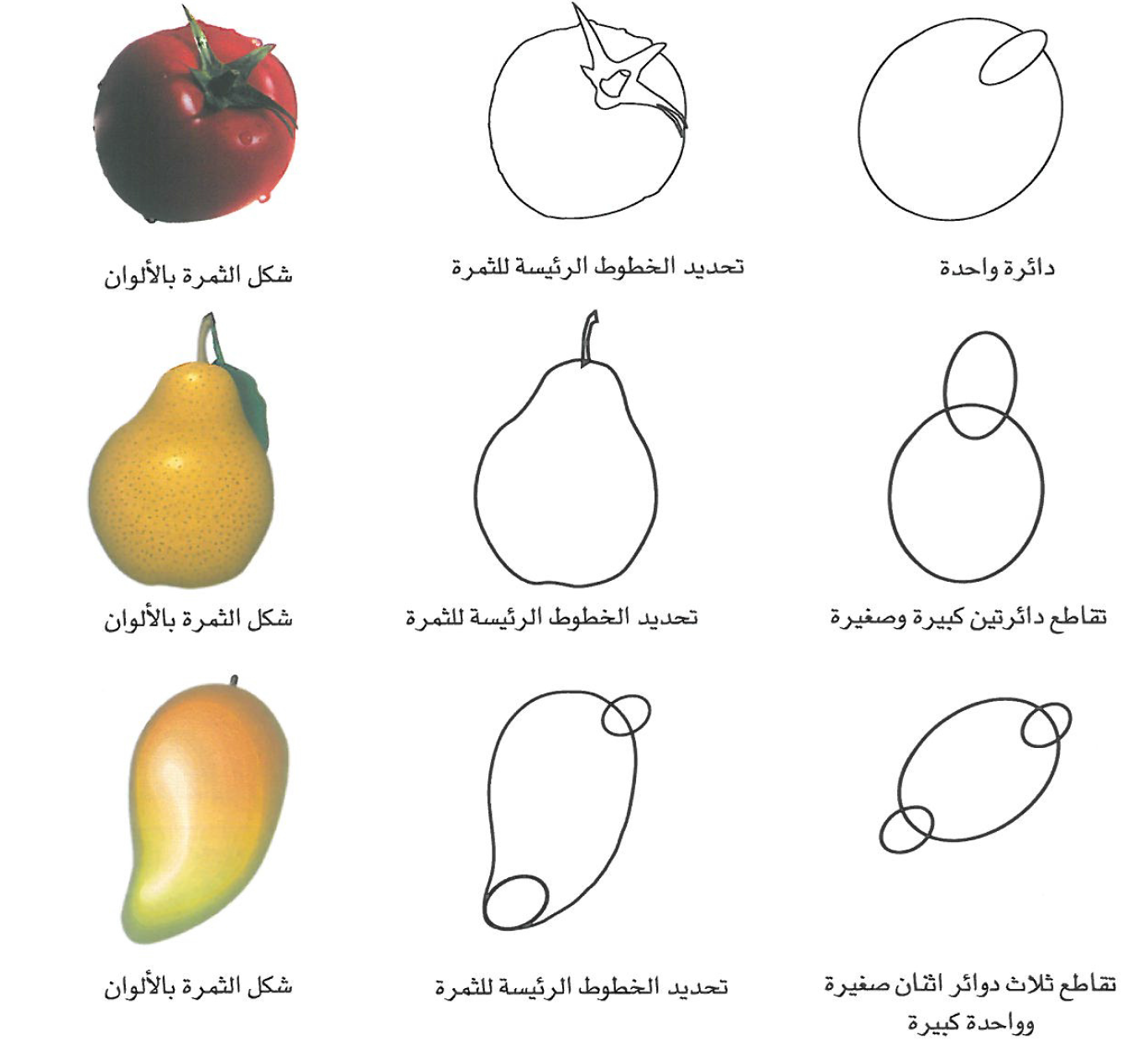 تقاطع ثلاث دوائر اثنتين صغيرتان وواحدة كبيرة
تحديد الخطوط الرئيسة للثمرة
شكل الثمرة بالألوان
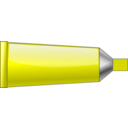 نشاط (2):
لنتأمل معًا الشكل (23)، ونسجل ملاحظاتنا على التالي:

التنوع في أشكال الثمار يدل على إبداع الخالق العظيم سبحانه وتعالى.
مهارة الفنان في التنويع في أوضاع أوراق الشجر في اللوحات.
جماليات الدمج بين الثمرة وأوراق الشجر.
توزيع الضوء والظل على الثمار.
الظلال على الخلفيات والأرضيات.
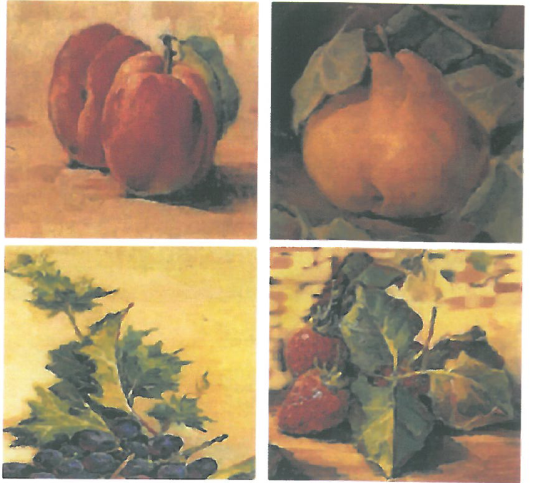 الشكل (23)
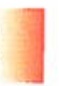 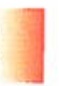 تنوعت الثمار في أشكالها من حيث كونها دائرية أو بيضاوية أو غير ذلك.
بعض الأوراق تحيط بالثمرة والبعض الآخر يكون تحتها وبعضها يكون في وسطها.
التنوع في الدمج بين الثمرة وأوراق الشجر أدى إلى انعدام الشعور بالملل عند التكرار.
الضوء والظل موزعان بطريقة تعطي جمالًا وتجسيمًا، وتبعث على المشهدِ الحيويةَ.
بعض الأجزاء مضاءة، وبعضها يظهر على شكل ظلٍ ساقطٍ مما يؤكد الشعور بالواقعية.
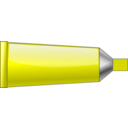 نشاط (3):
لنعدد أوجهًا أخرى يمكن أن يستفاد منها لتصميمات نفعية من أوراق الشجر.
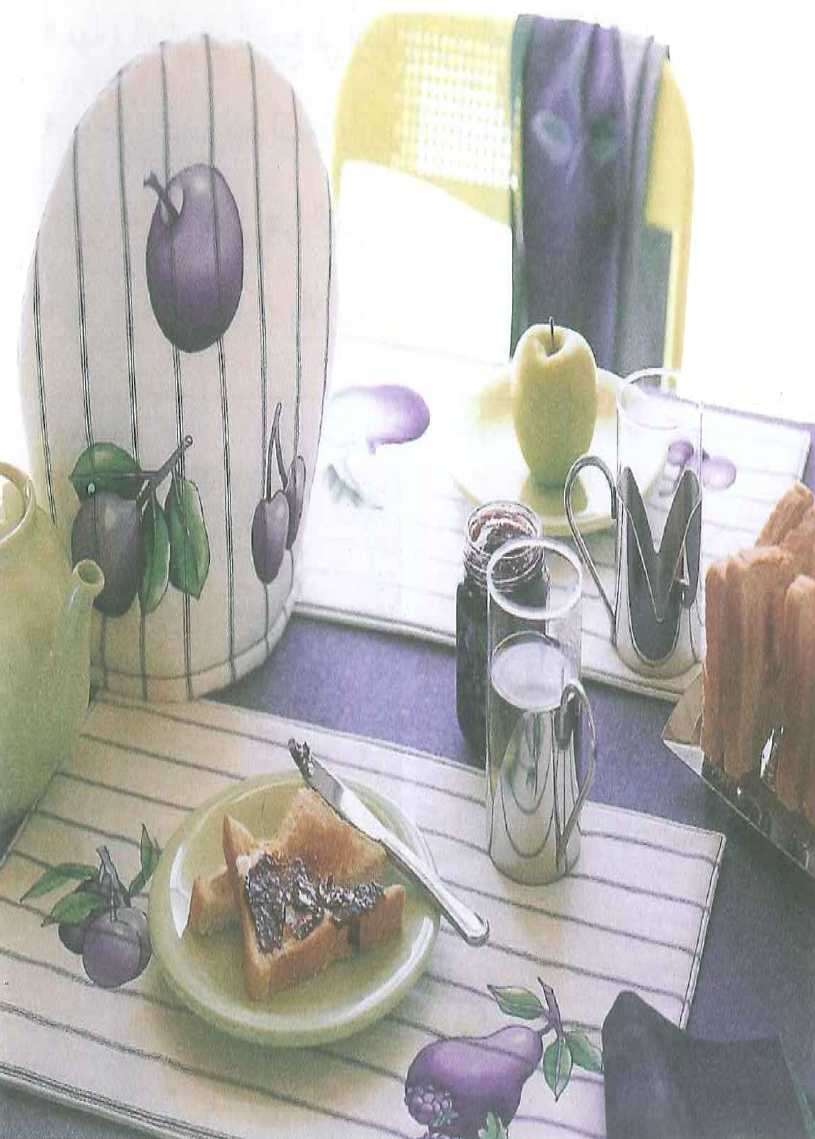 الشكل (24)
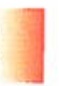 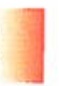 تزيين المناشف وأغطيةِ الأباريق، وزخرفةُ الأطباق.
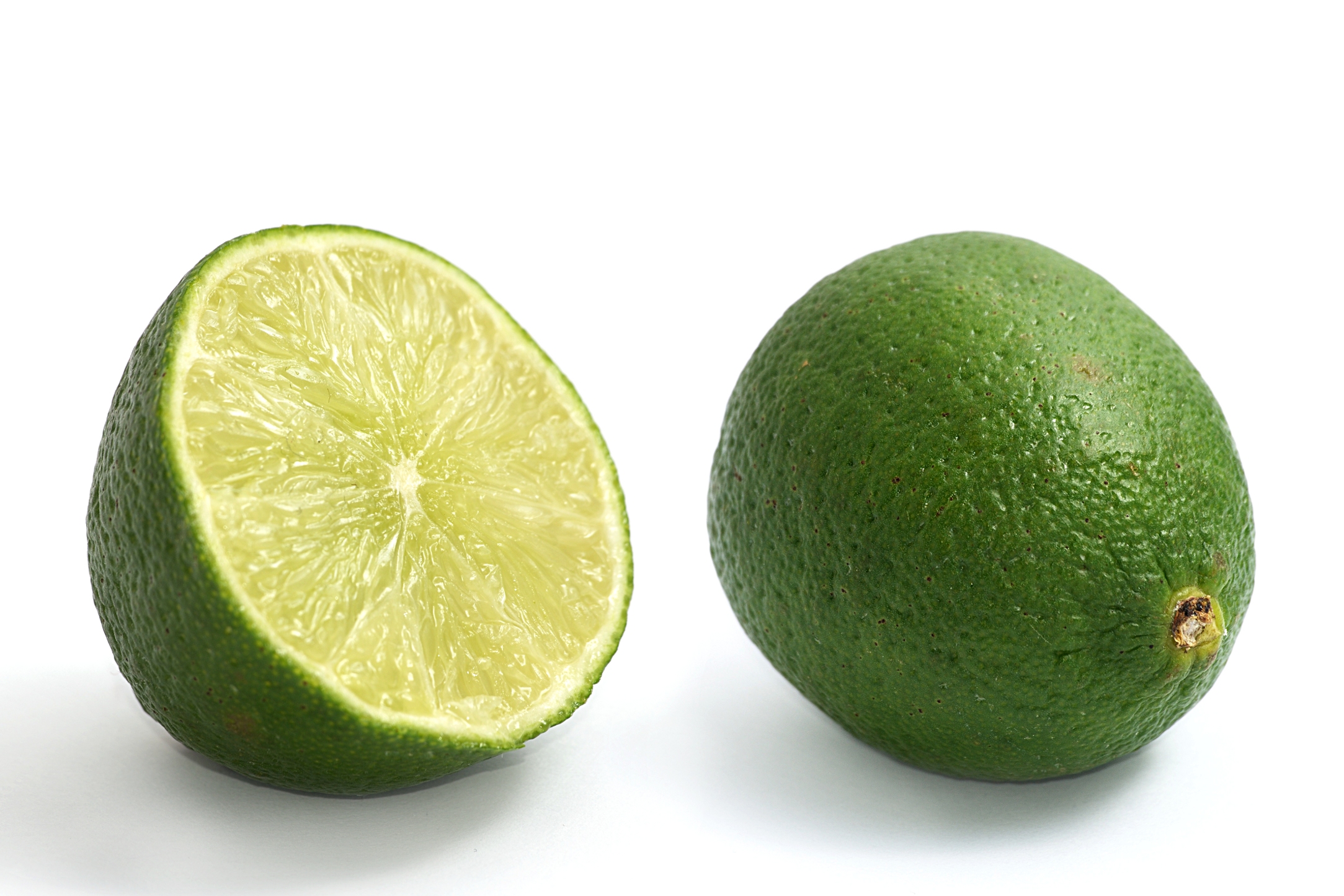 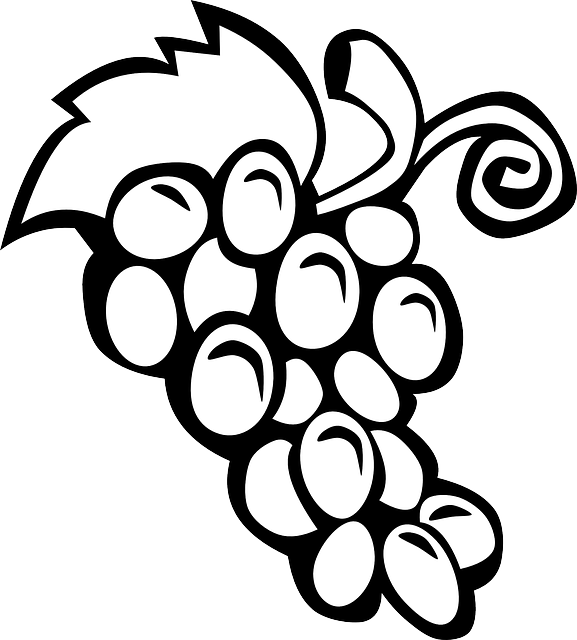 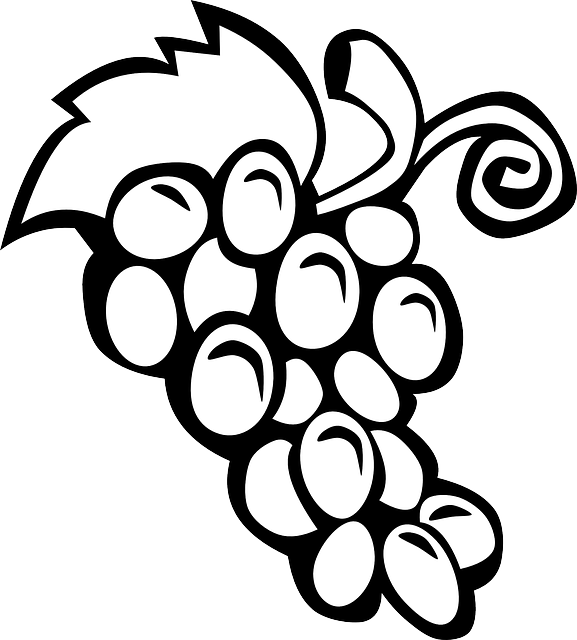 قيــــــــــــم وطنيـــــــــــة
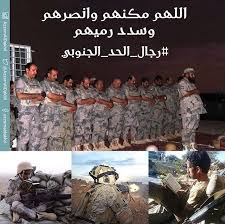